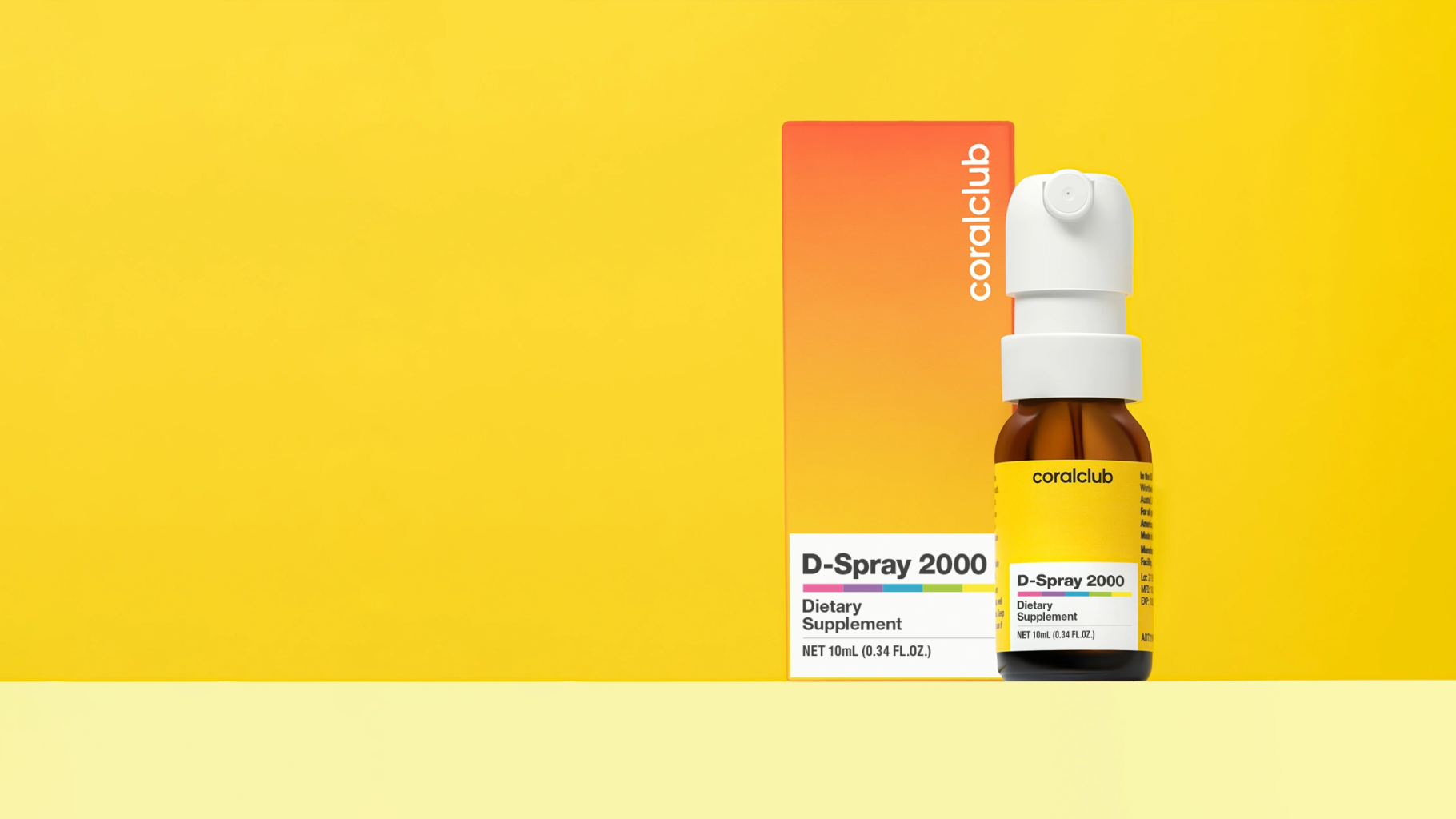 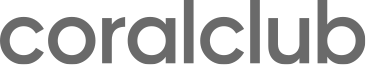 D-Spray 2000
Lúče zdravia
5x viac vitamínu D3*
*v porovnaní s D-Spray
Vitamín D3 reguluje
všetky procesy v tele
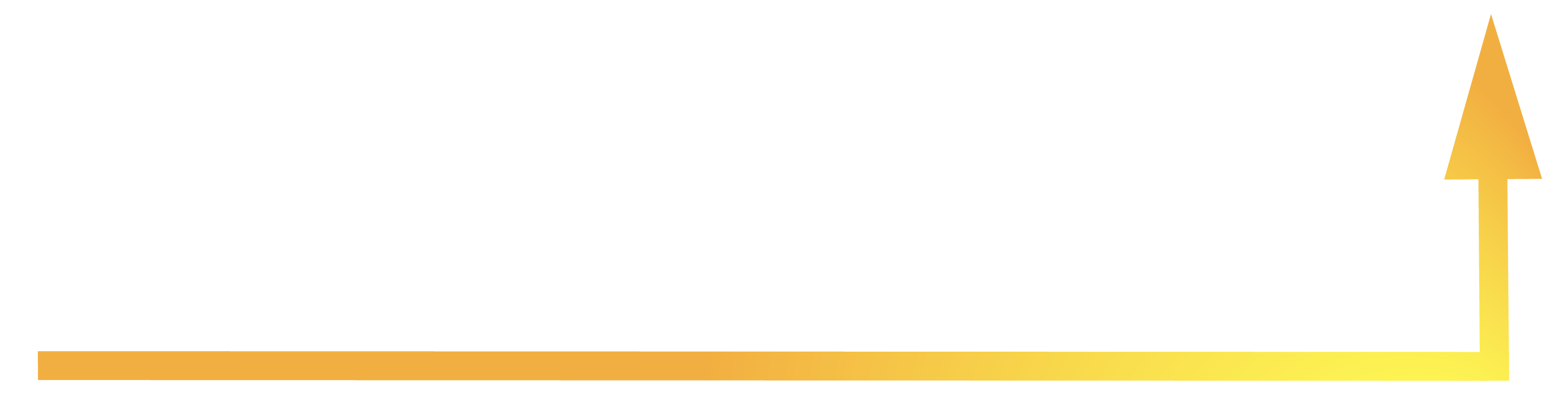 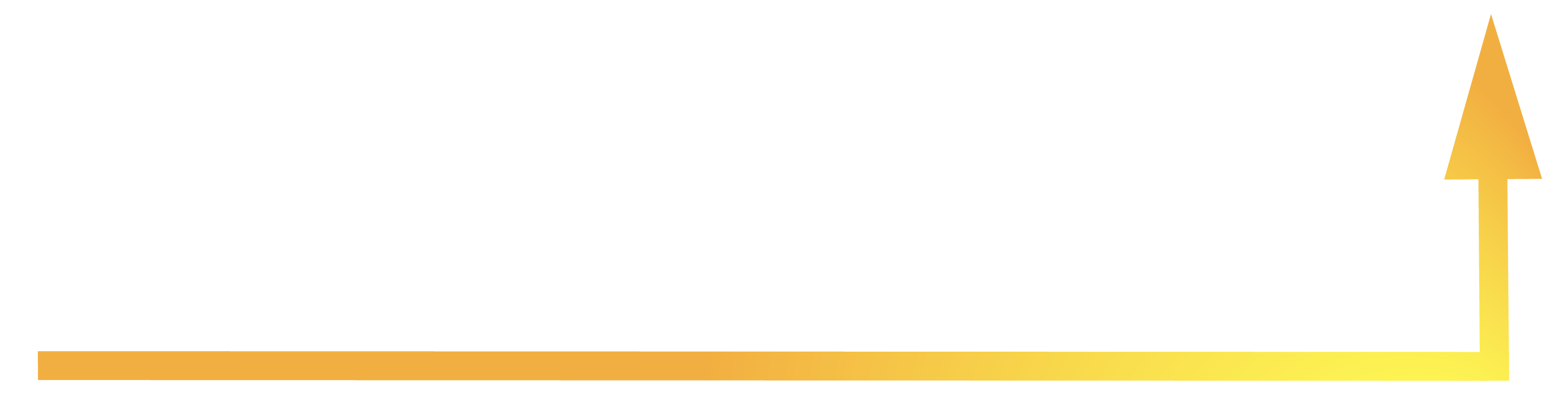 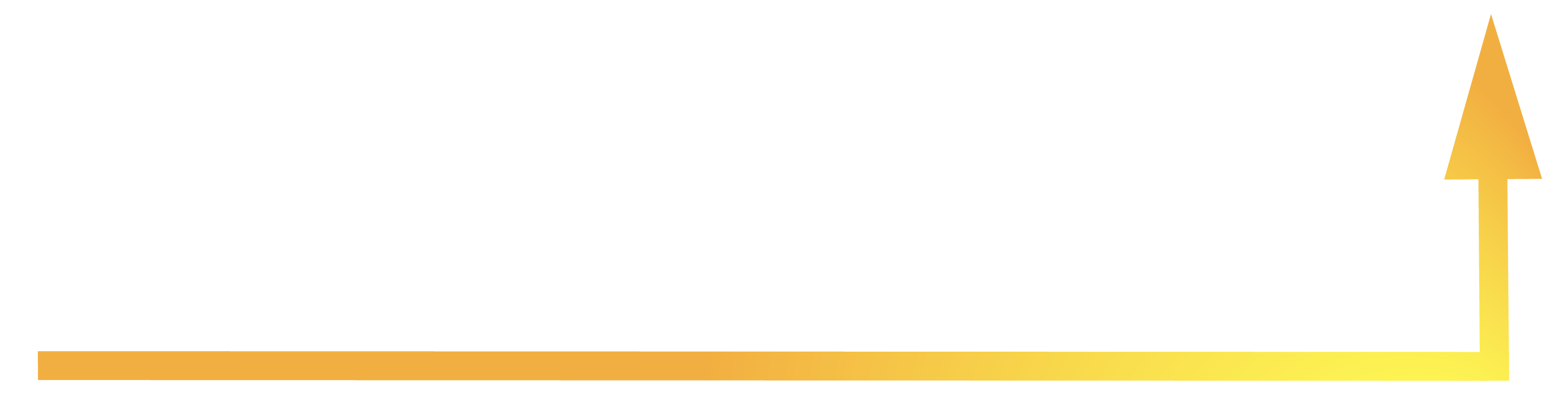 1
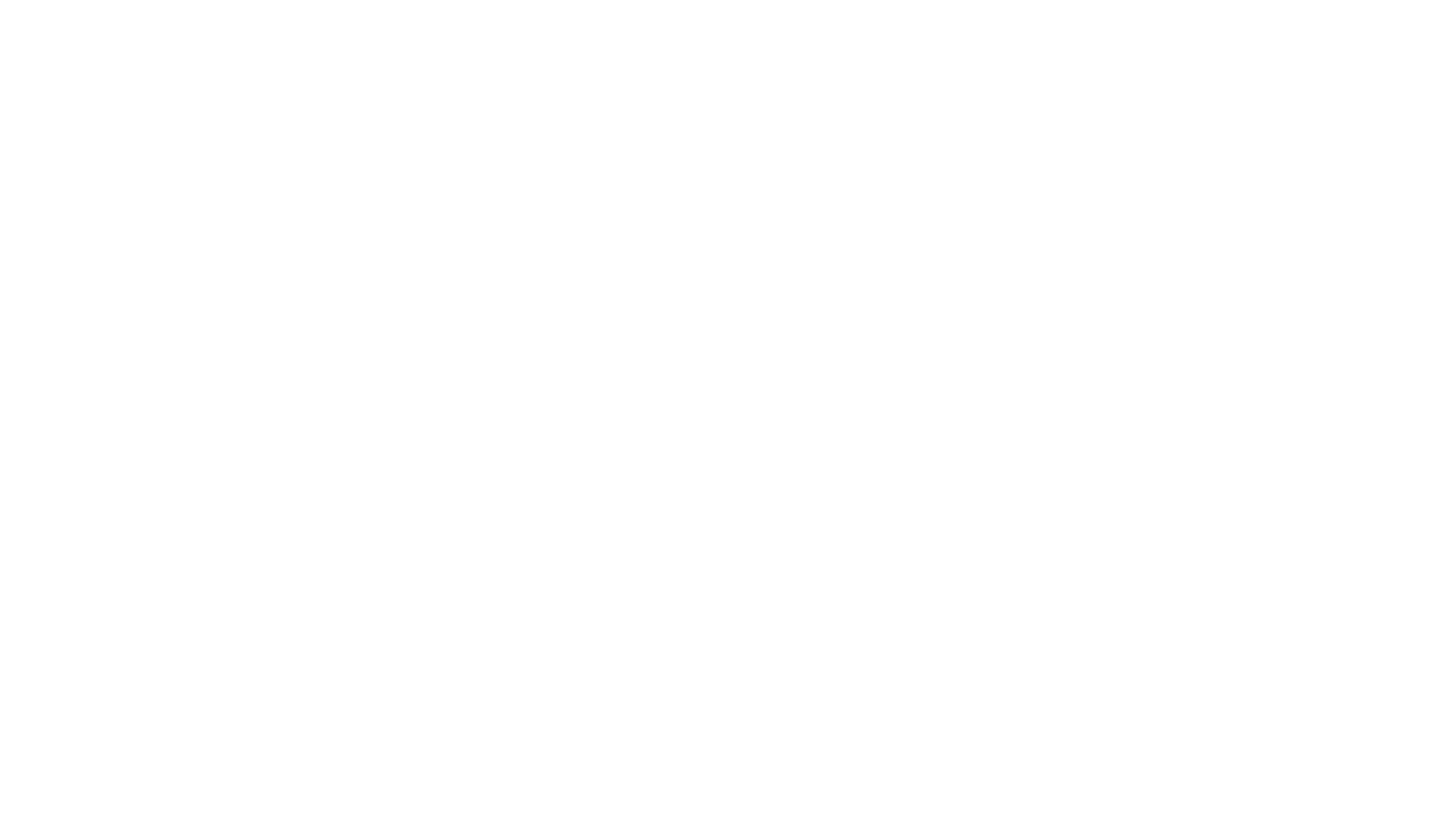 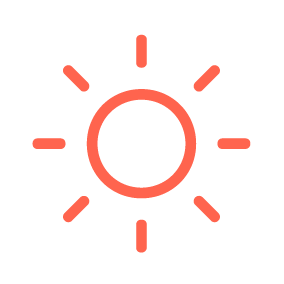 Telo si ho syntetizuje samo pod vplyvom slnečného žiarenia.
Do 50% UV lúčov
Vitamín D je zložité v dostatočnom množstve získať z potravy
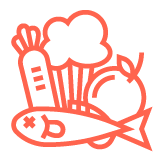 2
sa zachytávajú mestským prachom, smogom a oblakmi
D-Spray
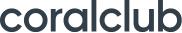 [Speaker Notes: Ľudské telo - je veľmi zložitý systém, v ktorom sú všetky prvky v neustálej interakcii. A zdravie a všeobecná pohoda človeka priamo závisí od toho, ako dobre je jeho práca koordinovaná. Účinnosť vitamínov môžu zvýšiť „pomocné molekuly“, alebo kofaktory. Sú to zlúčeniny, ktoré sa podieľajú na biochemických procesoch. Medzi najvýznamnejšie kofaktory, ktoré zvyšujú účinok vitamínu D patria:

Vápnik. Vitamín D kontroluje hladinu vápnika v tele. Minerál sa dobre vstrebáva len s dostatočným množstvom vitamínu D. Preto sú tieto dve látky nerozlučne spojené.

Horčík. Tento prvok má veľa funkcií. Napríklad je potrebné, aby sa jedlo zmenilo na energiu. Horčík sa podieľa aj na vstrebávaní vápnika, fosforu, sodíka, draslíka a vitamínu D. Nedostatok horčíka je možné doplniť nielen pomocou doplnkov stravy, ale aj zaradením potravín, ako je špenát, orechy, semienka a celozrnné obilniny. diéta.

Vitamín K. Tento prvok je zodpovedný za zdravie kostí a tiež zvyšuje zrážanlivosť krvi, preto je pre ľudské telo jednoducho nevyhnutný. Ak tam nie je, ľudia začnú umierať pri najmenšom zranení. Vitamíny D a K spolupracujú, pokiaľ ide o správny vývoj kostrového systému. Zásoby vitamínu K môžete doplniť potravinami, ako je kel, špenát, pečeň, vajcia a tvrdý syr.
Zinok. Multifunkčný predmet. S jeho účasťou telo rastie a vyvíja sa, tvoria sa v ňom nové bunky, bojuje sa s infekciami a tuky, sacharidy a bielkoviny sa plne vstrebávajú. Zinok tiež uľahčuje vstrebávanie vitamínu D a pomáha vápniku dostať sa do kostného tkaniva. Človek môže tento prvok získať spolu s mäsom, zeleninou a niektorými obilninami.

Bor. Tejto látky človek potrebuje veľmi málo, no aj tak je nenahraditeľná. Bór sa podieľa na metabolizme a vstrebávaní vitamínu D. Nachádza sa v arašidovom masle, víne, avokáde, hrozienkach a niektorých listových zeleninách.
Vitamín A. Riadi syntézu bielkovín. Spolu s vitamínom D sa podieľa na práci genetického kódu. Ak má človek nedostatok retinolu, potom bude narušená funkčnosť vitamínu D. Vitamín A sa nachádza v mrkve, mangu, pečeni, masle, syre a mlieku. Retinol je látka rozpustná v tukoch a silný antioxidant. Ak sa dostane do tela z rastlinných potravín, potom by sa mal kombinovať s tučnými jedlami. To pomôže lepšiemu vstrebávaniu retinolu.]
Podľa najnovších výskumov, nedostatok vitamínu D sa zisťuje globálne na celom svete, dokonca aj v slnečných krajinách
Deficit
Nedostatok
Percento dospelej
populácie s deficitom
(menej ako 25 nmol / l) alebo nedostatkom (menej ako 50 nmol / l) vitamínu D3
D-Spray
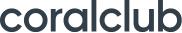 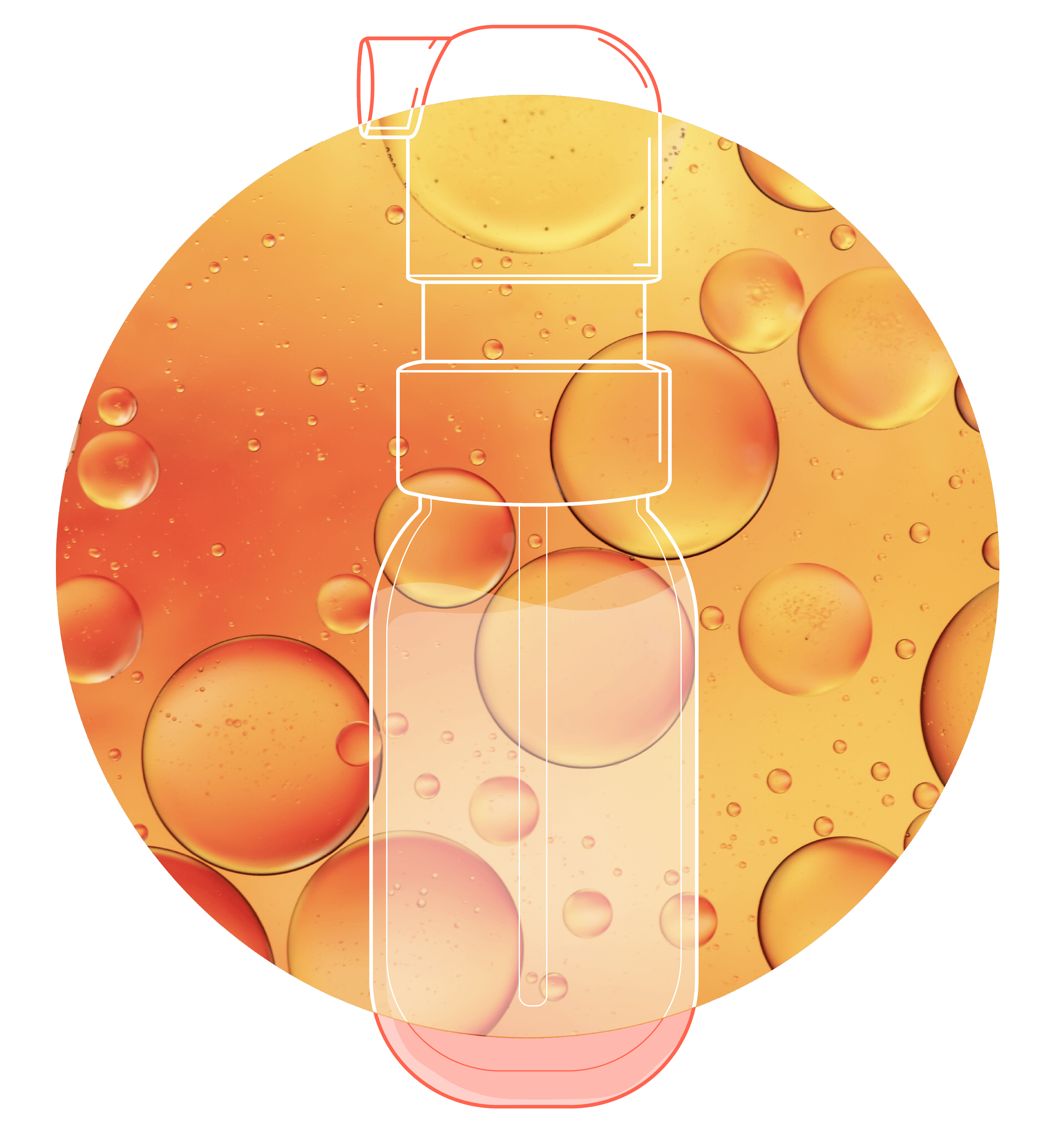 Pre plné fungovanie všetkých orgánov
a systémov Vitamín D by mal nielen
vstúpiť do tela v dostatočnom množstve,
ale aj maximálne sa dobre vstrebávať
Ako súčasť spreja — МСTmastné kyseliny, ktoré prispievajú k viac
rýchlemu a prirodzenému vstrebávaniu vitamínu D
D-Spray
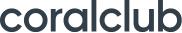 [Speaker Notes: Vitamín D rozpustný v tukoch sa považuje za prirodzenú formu prvku. Keďže samotný vitamín D je rozpustný v tukoch, jeho príjem do tela v kombinácii s kokosovým olejom je najprirodzenejší. Cholekalciferol rozpustný v tukoch má tendenciu sa hromadiť v pečeni alebo tukovom tkanive, čo umožňuje vytvárať v tele akúsi vitamínovú rezervu.

Kokosový olej (MCT) sa aktívne používa v rôznych oblastiach života. Jeho použitie ako súčasť D-Spray bude užitočné:
- na chudnutie;
- pri poruchách trávenia;
- s imunodeficienciou;
- dodať energiu pri športových aktivitách;
- s kognitívnymi poruchami (spojenými s pamäťou, pozornosťou atď.).]
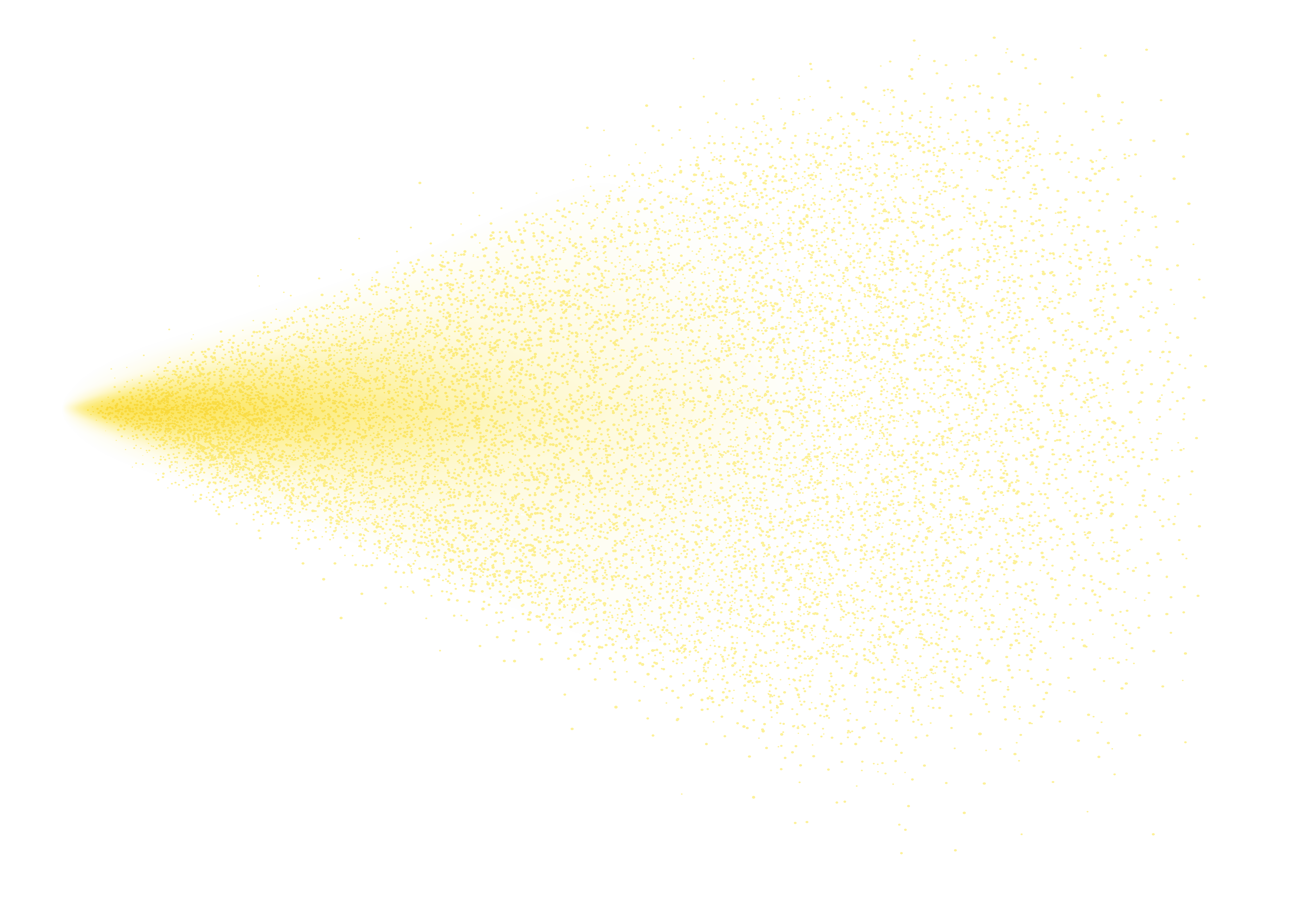 Sprejová forma — je účinný spôsob dodania vitamínu D
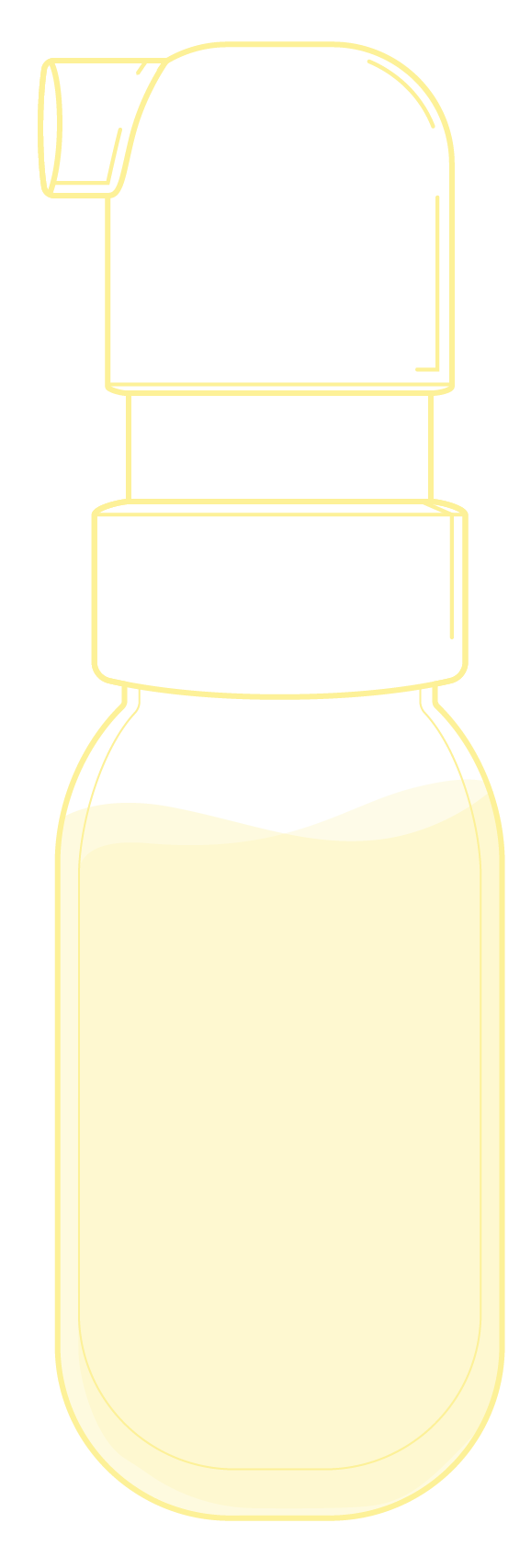 Najmenšie čiastočky spreja ľahko prenikajú do krvného obehu cez ústnu sliznicu. Jemná atomizácia zvyšuje absorpčnú plochu
Efektivita rozpustnej formy vitamínu v tukoch v sprejovej forme bola klinicky preukázaná ako účinná
3
D-Spray
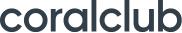 Výhody mikrojemného rozprašovania vitamínu D3
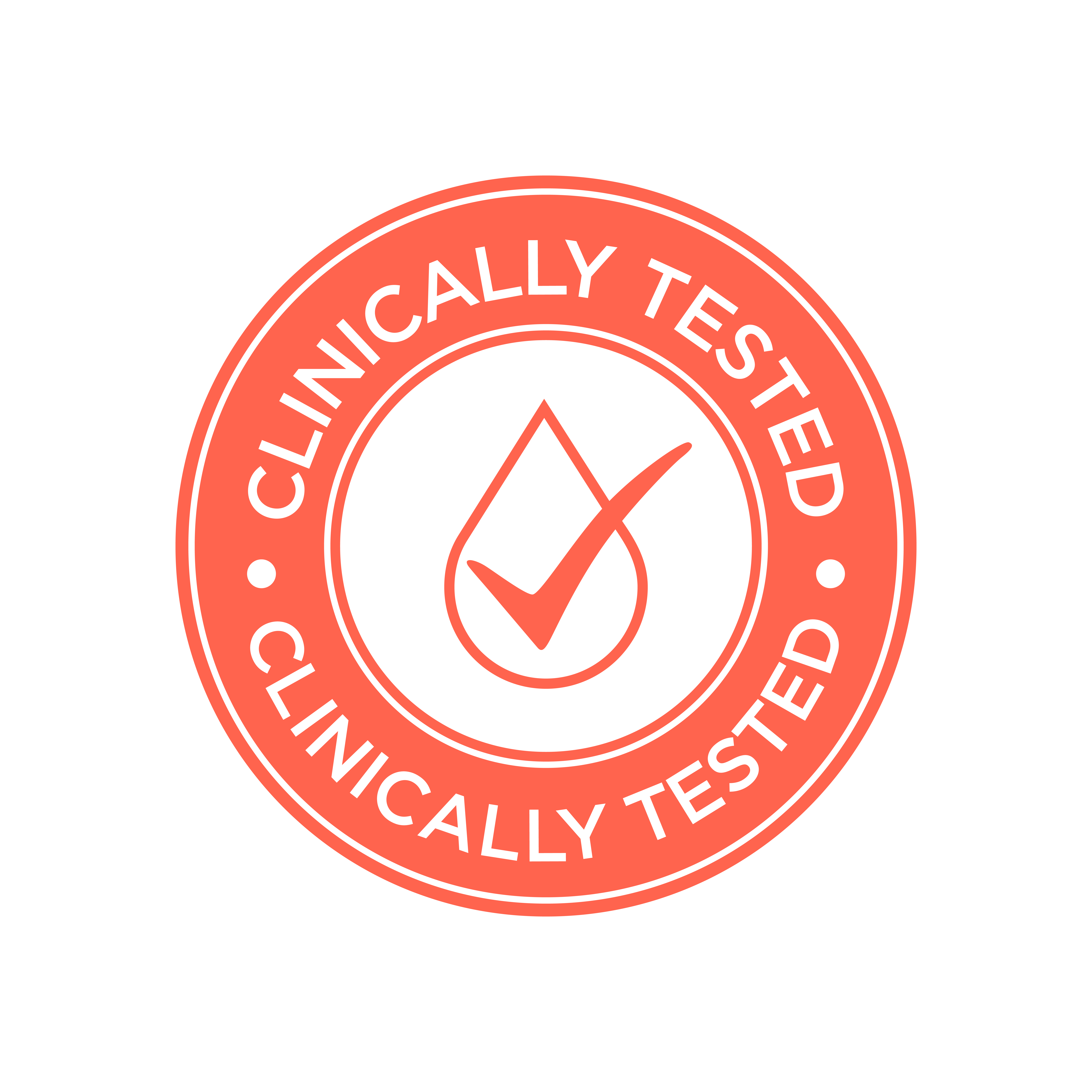 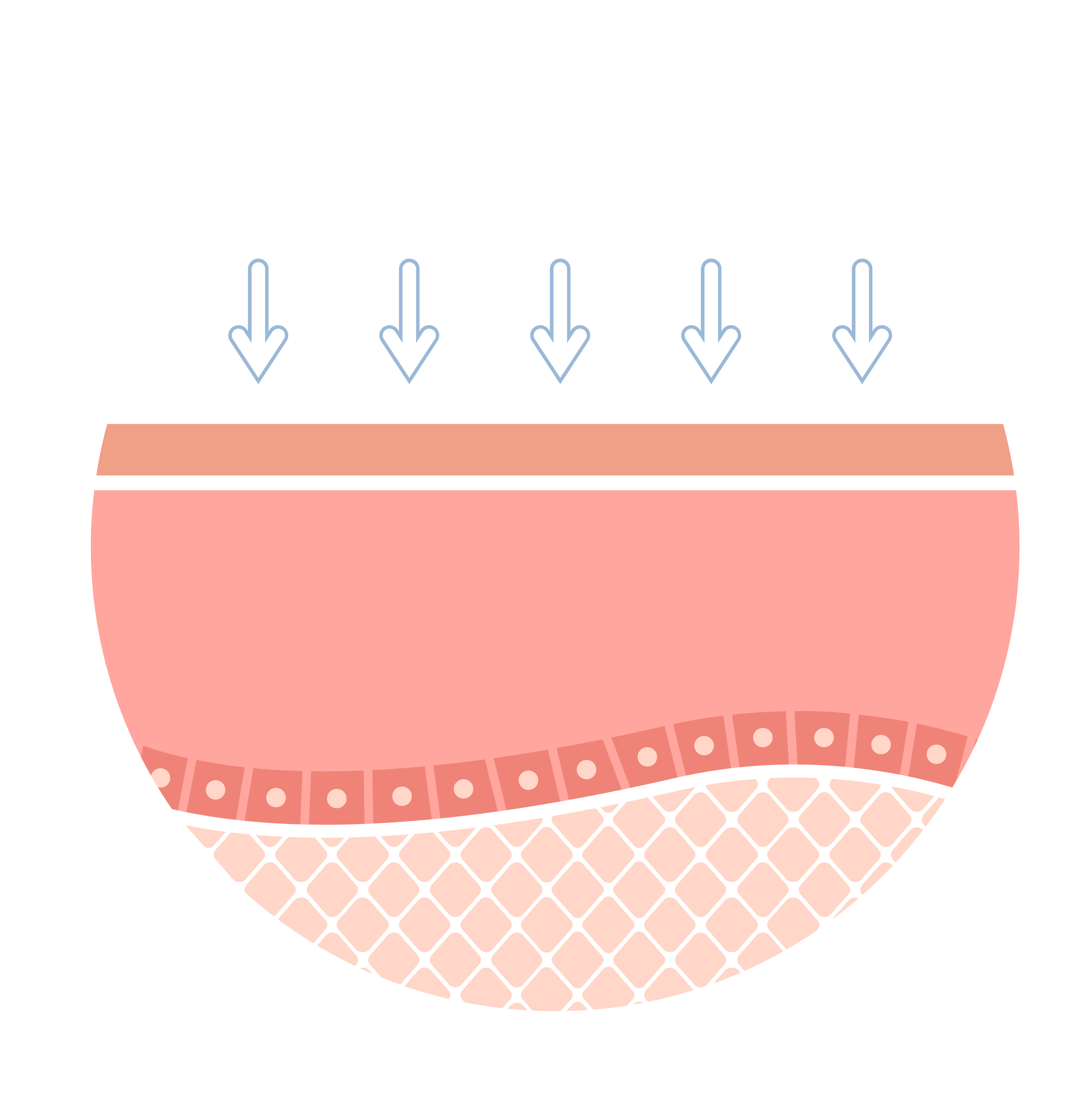 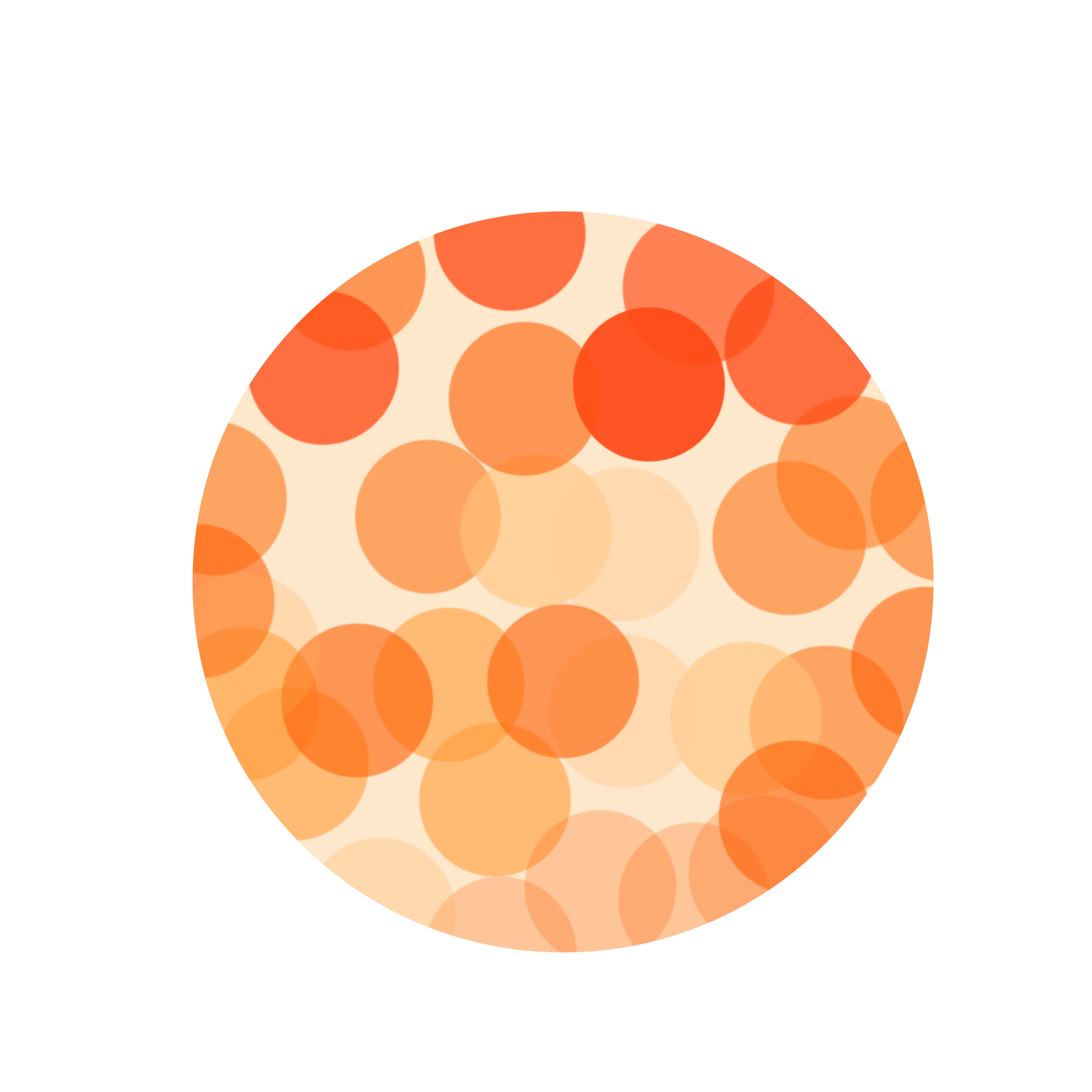 Ľahko sa dostáva do krvného obehu
Zvyšuje sa
asimilačná oblasť
Klinicky preukázaná účinnosť
D-Spray
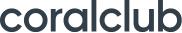 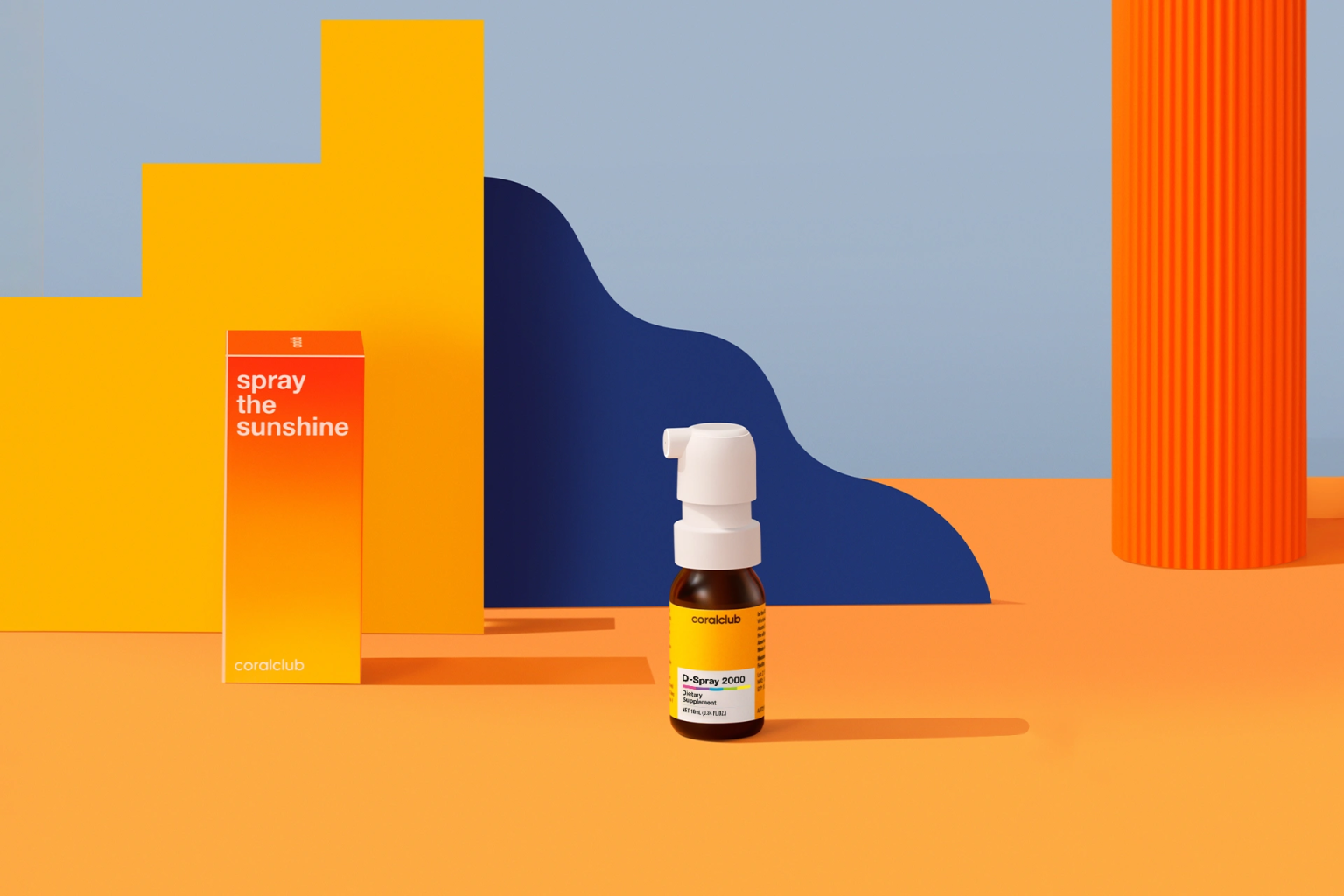 D-Spray 2000
Zdravie
u teba vo vrecku
D-Spray
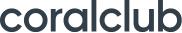 D-Spray — Vitamín D3 vo forme spreja
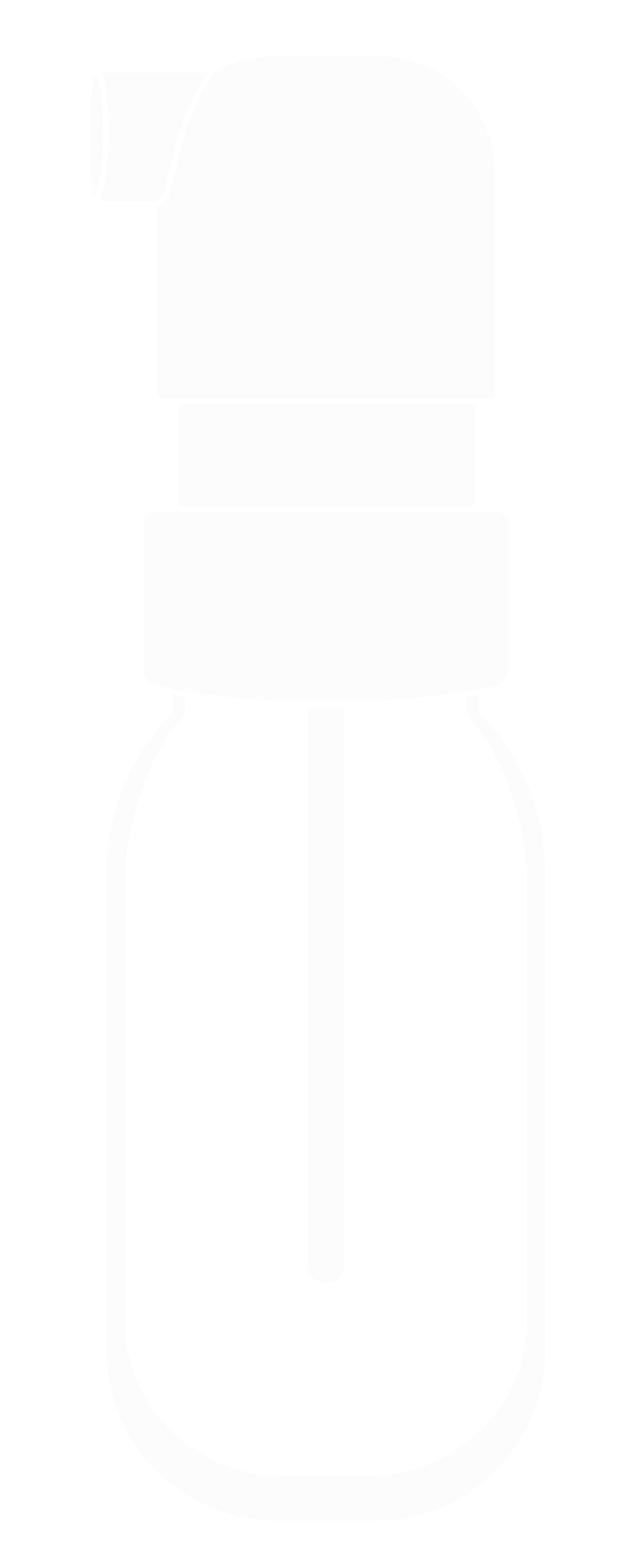 Fľaša z tmavého skla je šetrná k životnému prostrediu, zachováva čerstvosť produktu
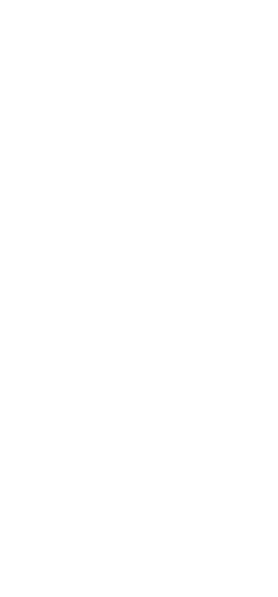 Balenie 10 ml obsahuje 170 dóz
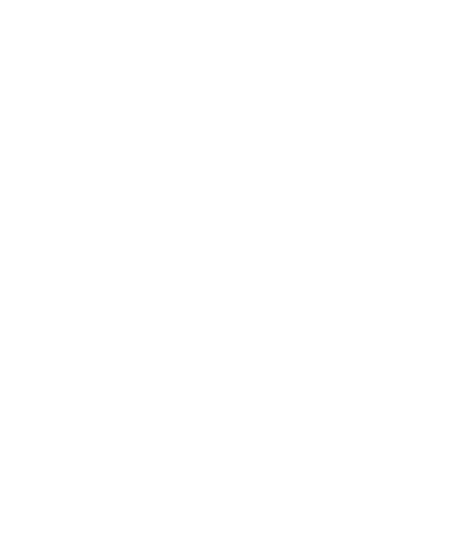 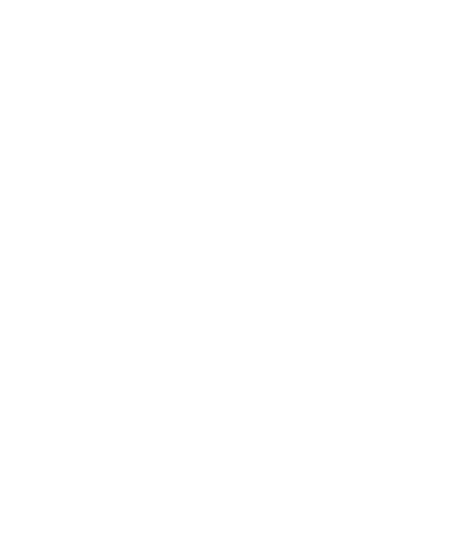 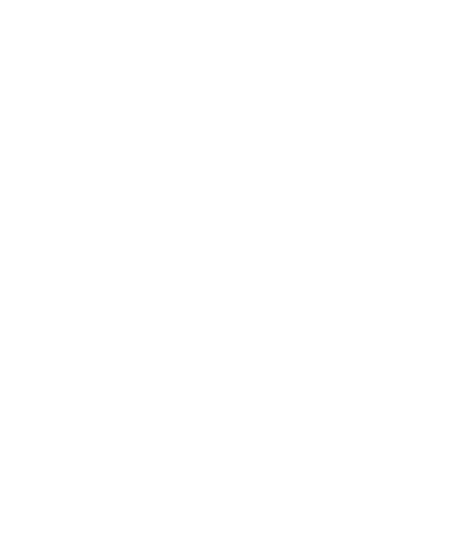 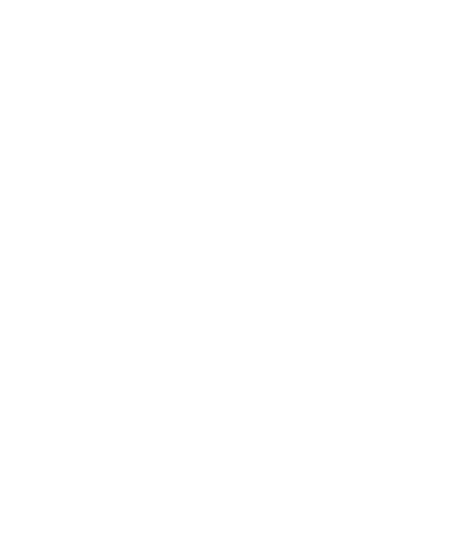 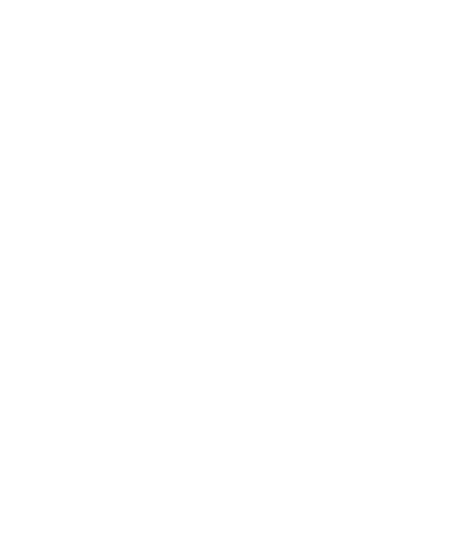 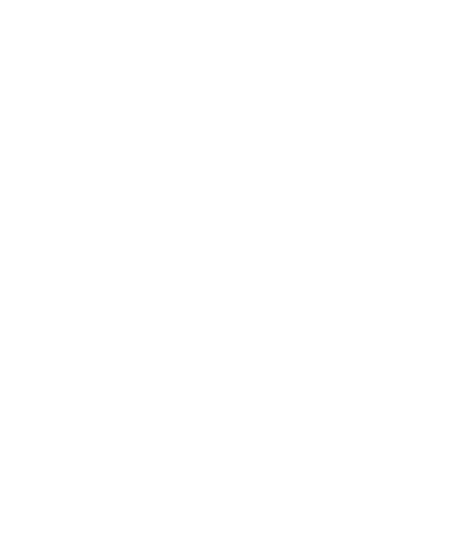 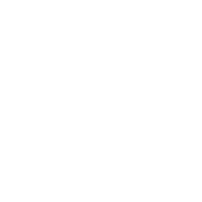 1 stlačenie dávkovača = 2000 IU (50 mcg)
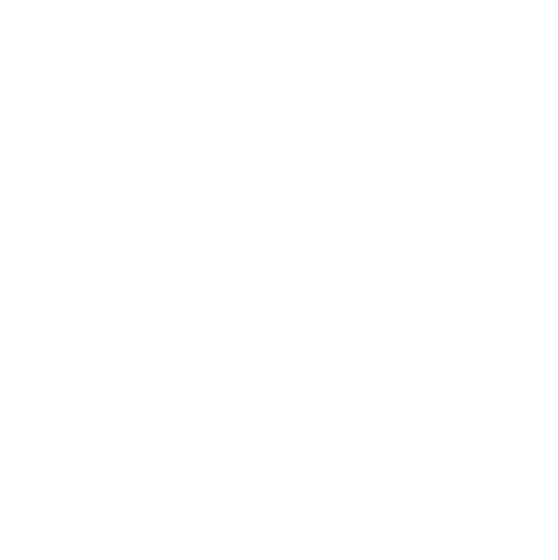 Nie je nutné ho uchovávať v chladničke
Presné dávkovanie,
nie je možné sa zmýliť
Pohodlné na nosenie so sebou,
aby bol príjem bez výpadkov
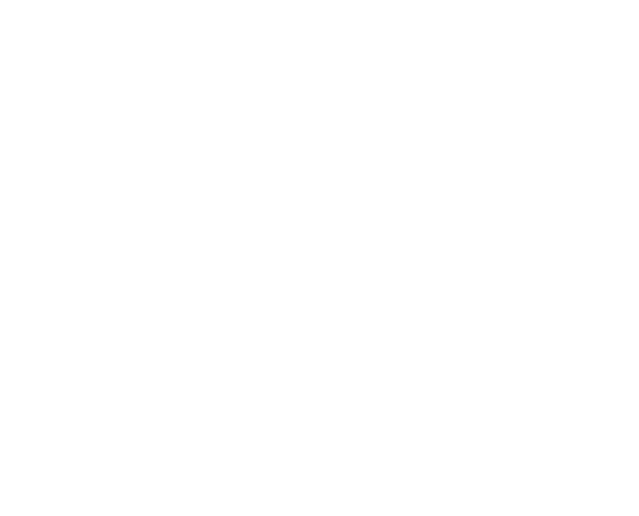 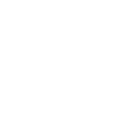 Jemná neutrálna chuť sa zapáči každému - na báze kokosového oleja
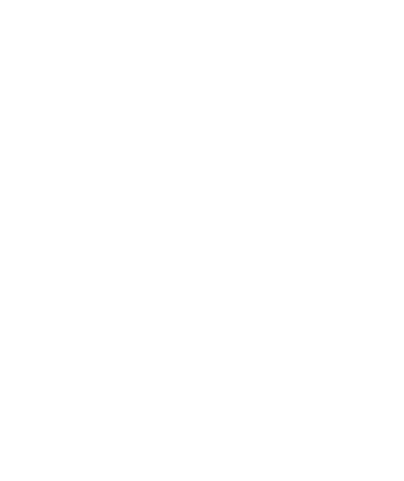 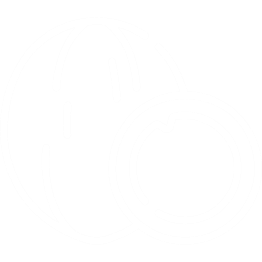 Netreba zapíjať
D-Spray
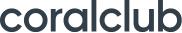 [Speaker Notes: Vitamín D prichádza v dvoch formách:

Vitamín D3 (cholekalciferol) – je syntetizovaný ultrafialovými lúčmi v koži a nachádza sa aj v živočíšnych produktoch.
Vitamín D2 (ergokalciferol) – nachádza sa v niektorých rastlinách, hubách a kvasinkách.

Vedecký výskum naznačuje, že suplementácia vitamínu D3 je účinnejšia pri zvyšovaní hladiny vitamínu D v krvi ako vitamín D2 (*)
(*) Tripkovic L. et al. Comparison of vitamin D2 and vitamin D3 supplementation in raising serum 25-hydroxyvitamin D status: a systematic review and meta-analysis // Am. J. Clin. Nutr. 2012. Vol. 95, № 6. P. 1357–1364.]
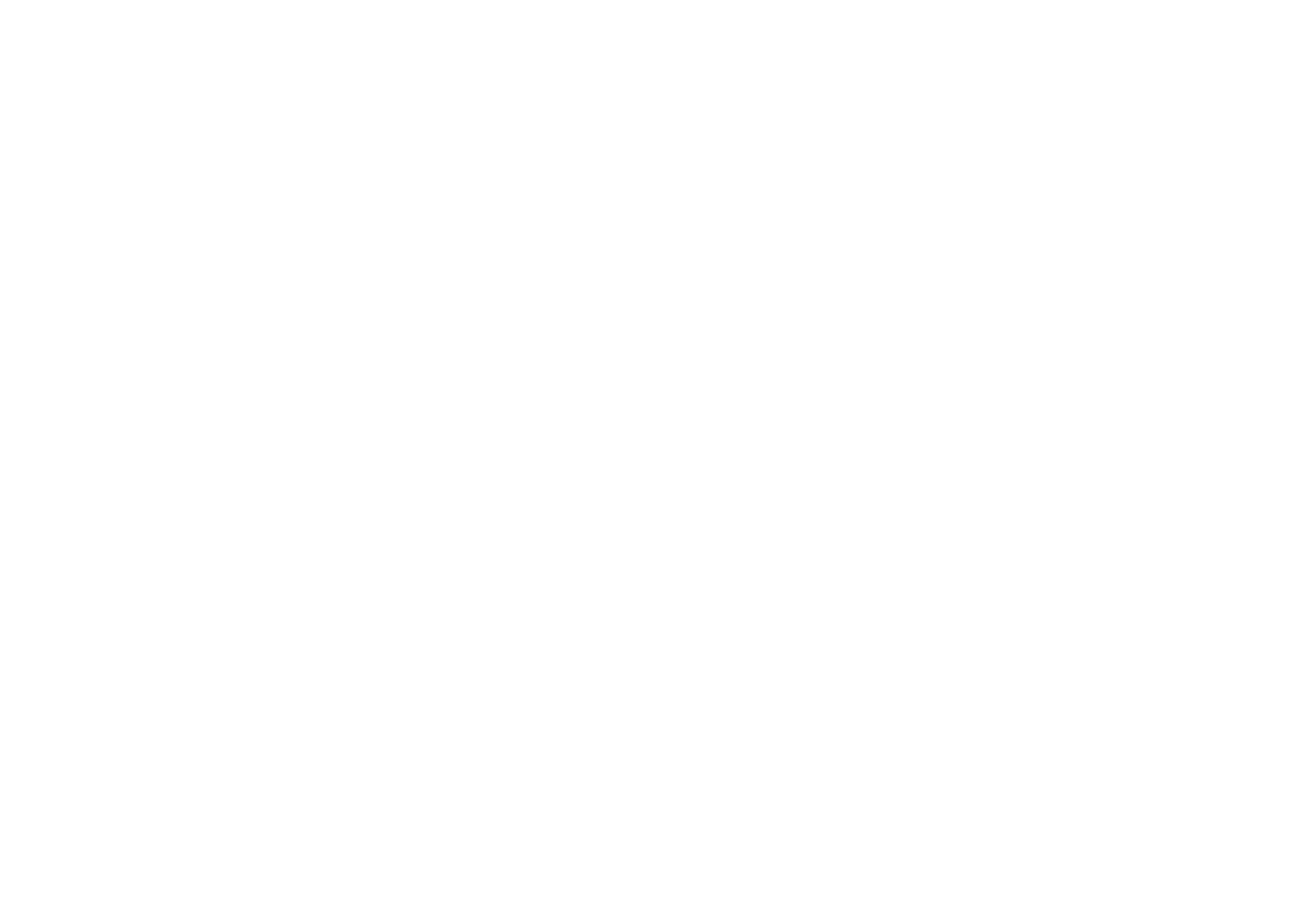 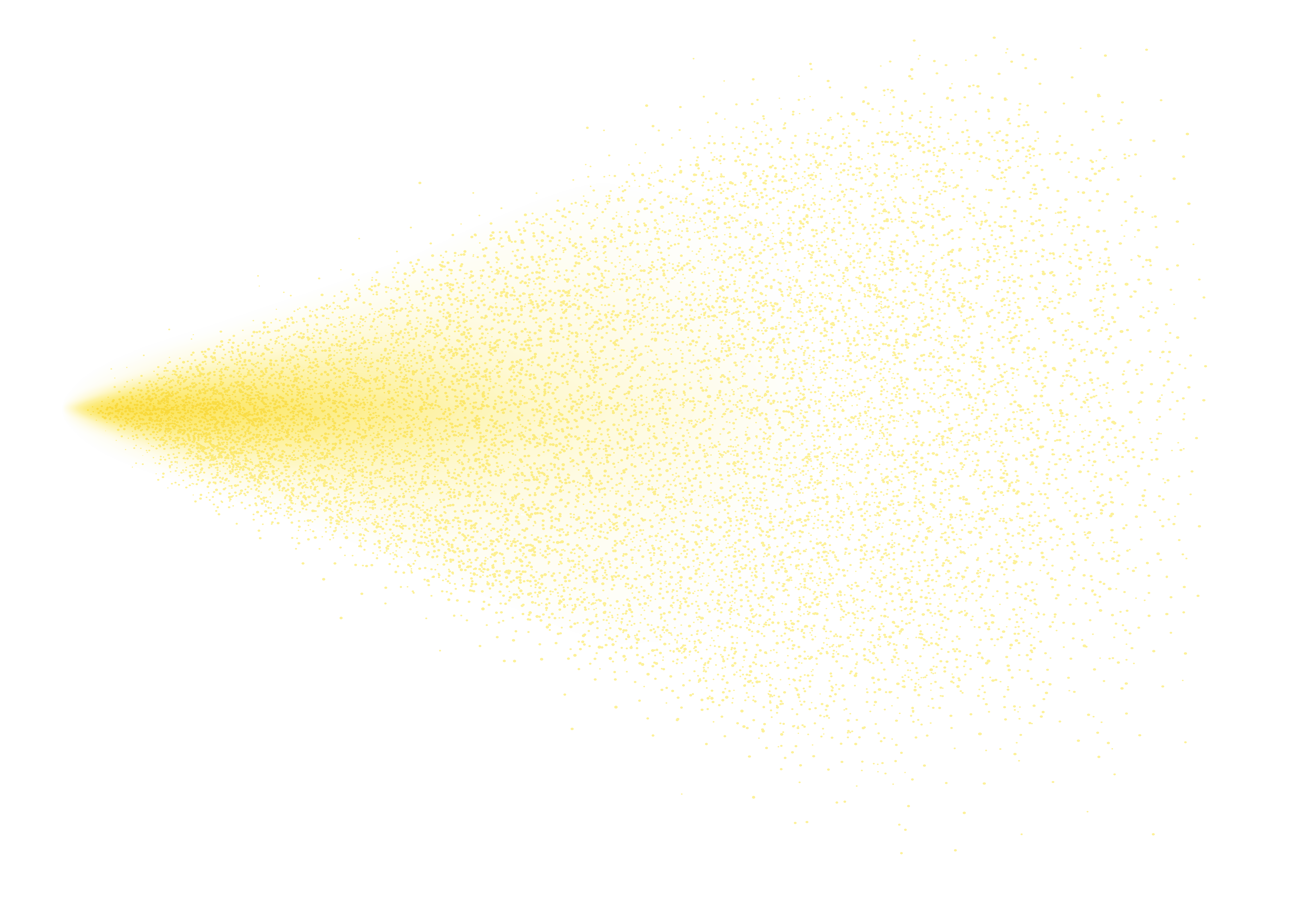 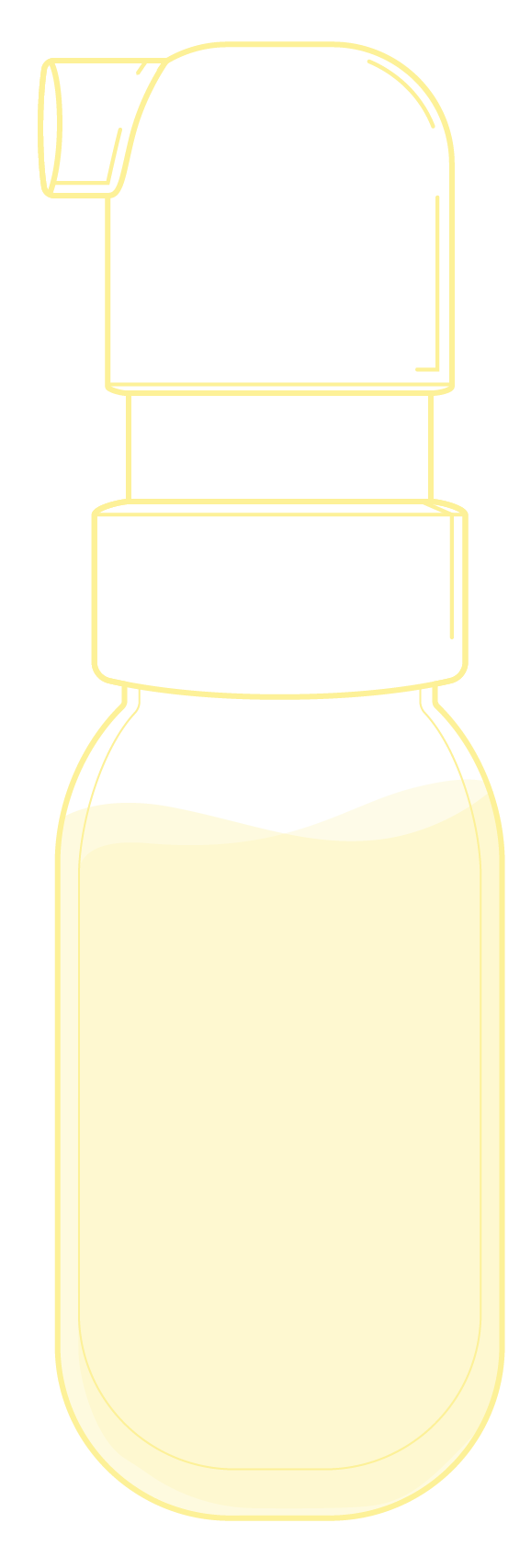 Obyvatelia severných krajín vrátane Ruska
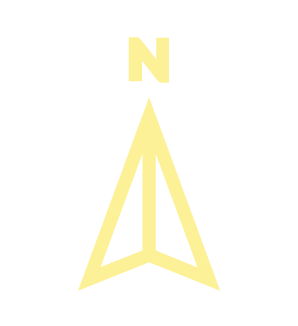 Kto viac zo všetkých je ohrozený rizikom nedostatkom vitamínu D3
Ľudia s ochorením čriev, pečene alebo obličiek
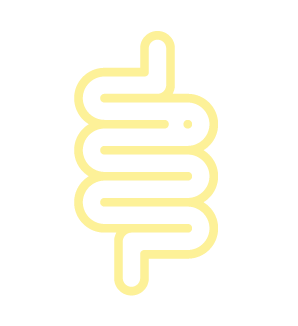 Dospelí s nadváhou
a zhoršením vstrebávania tukov
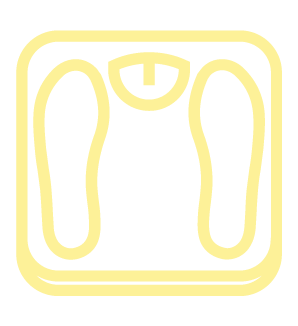 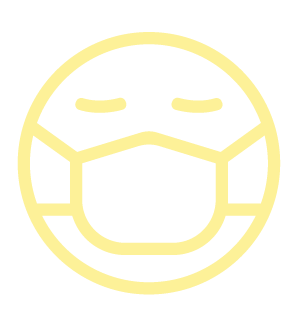 Často chorý
Odborníci súhlasia
že hypovitaminóza D dostáva črty epidémije, ktorá postihuje deti, mladistvých, dospelých, tehotné a dojčiace ženy, starších ľudí
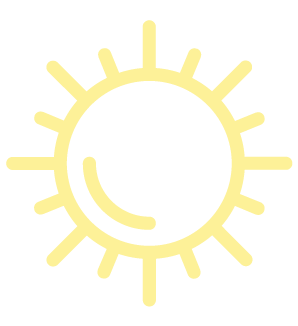 Ľudia tmavšej pleti
4
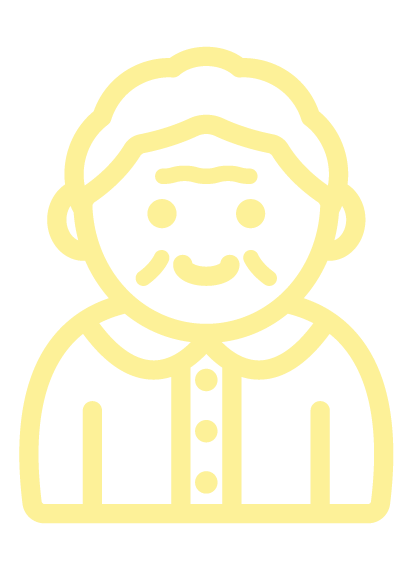 Starší ľudia
D-Spray
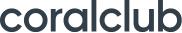 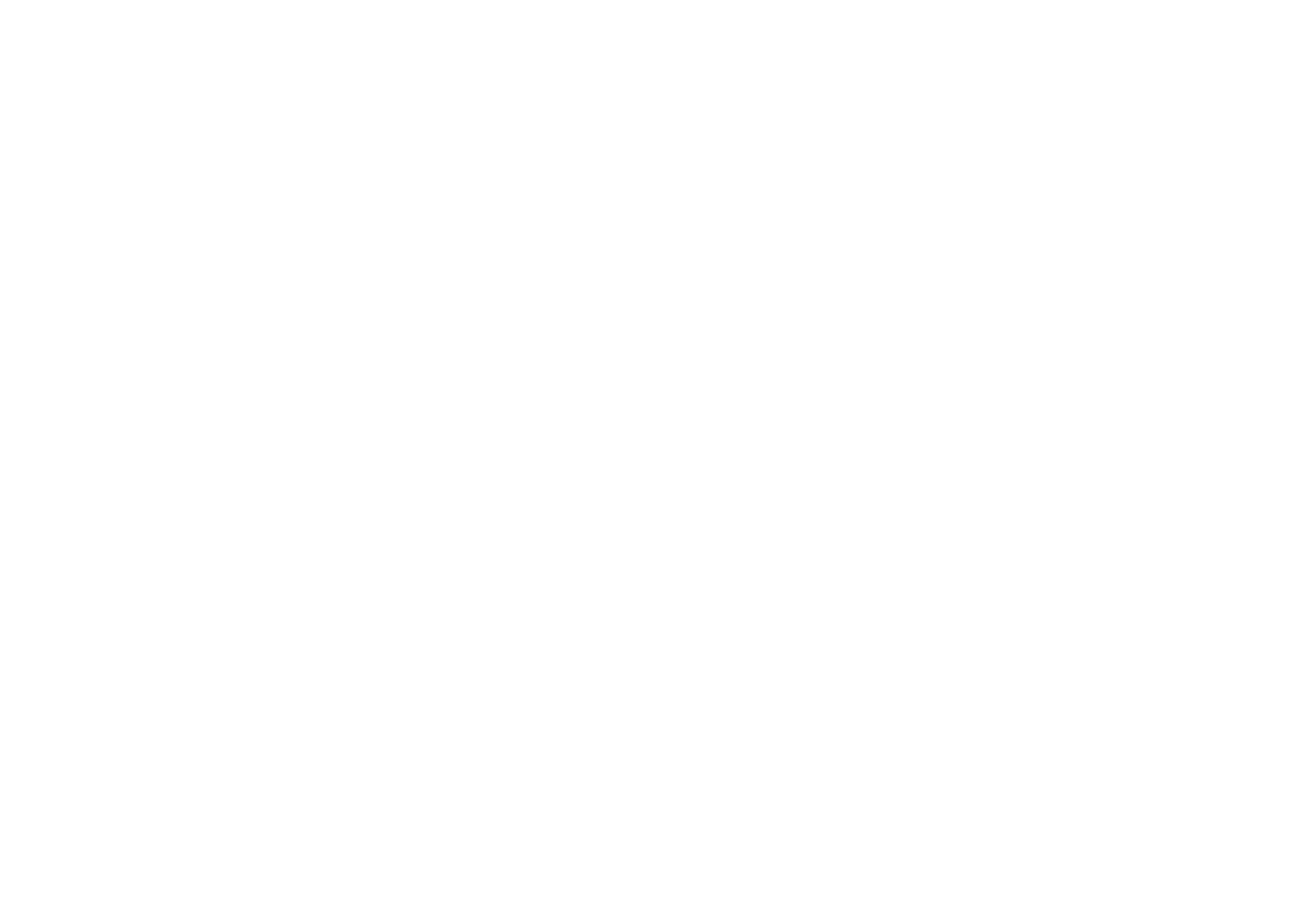 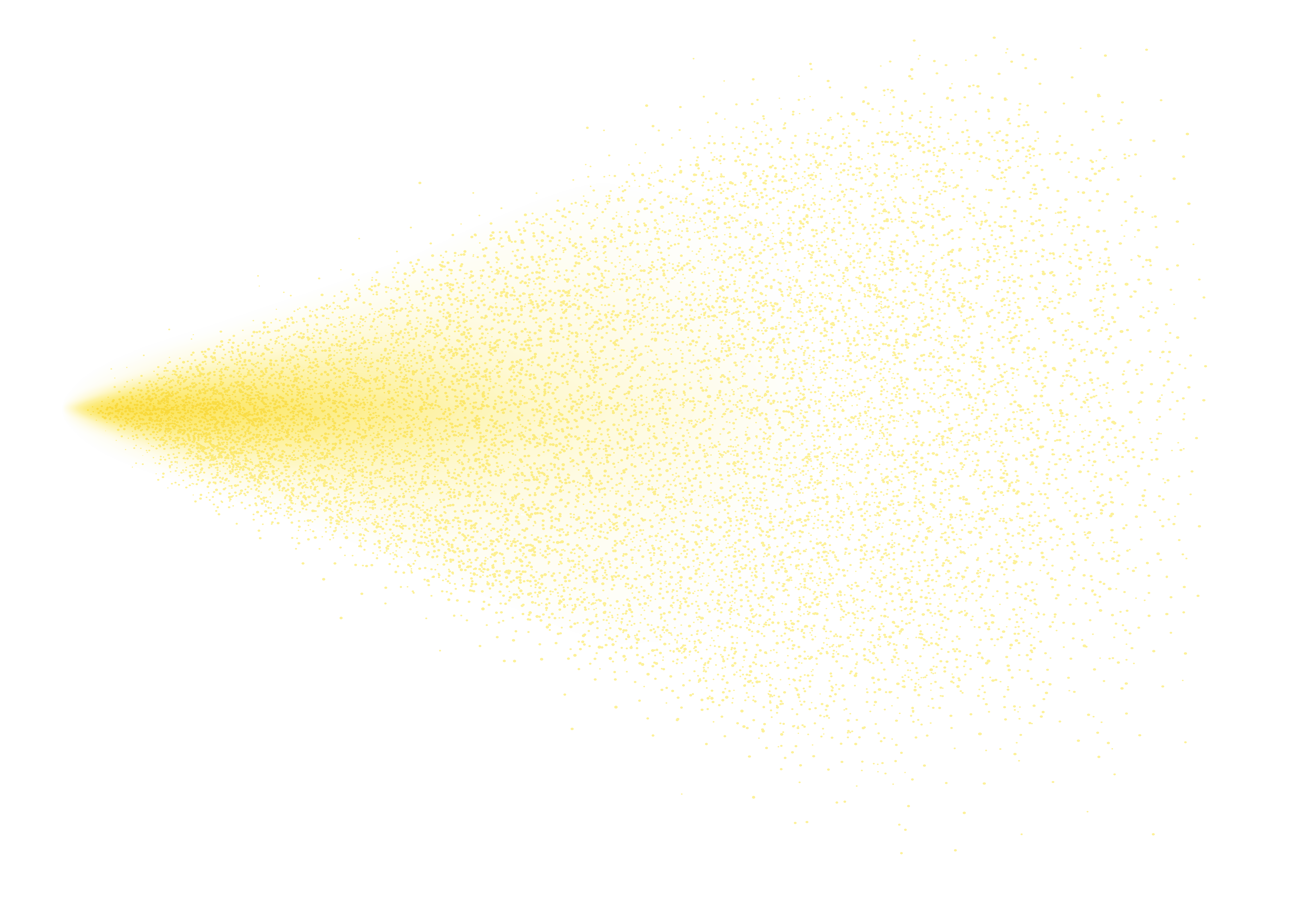 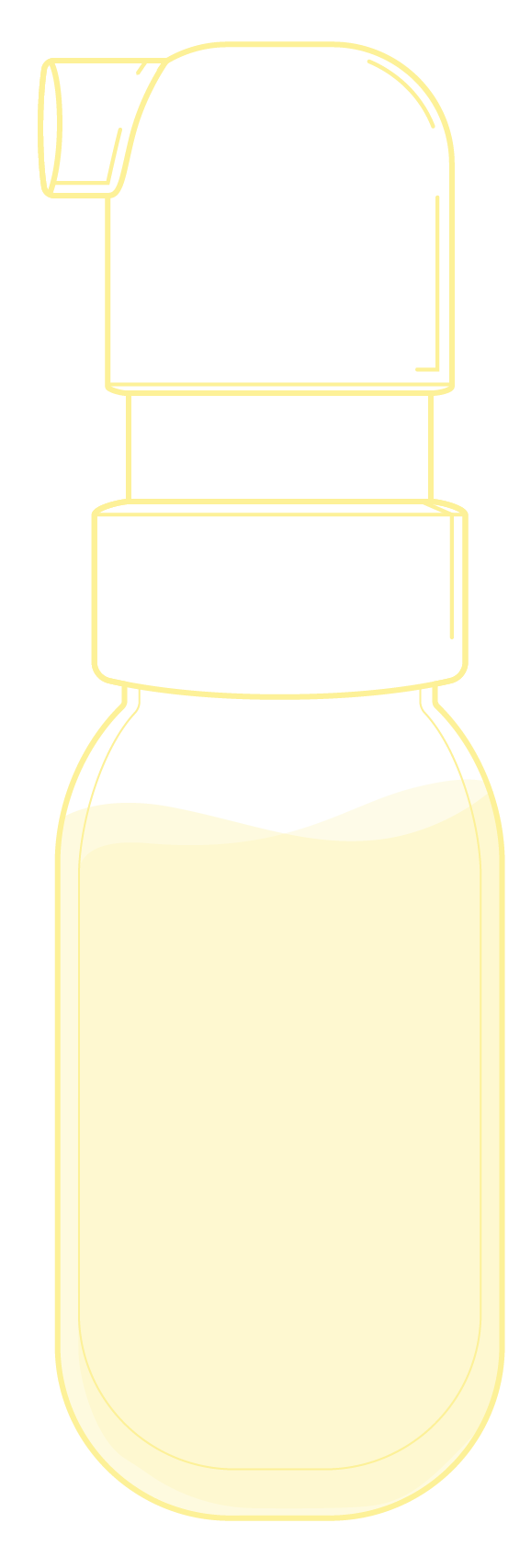 Ľudia si to často nevšimnú príznaky nedostatku vitamínu D
Hypovitaminóza môže nepriamo hlásiť niektoré príznaky.
U dospelých, medzi nimi môžu byť:
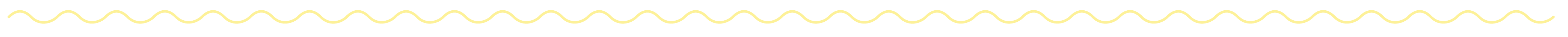 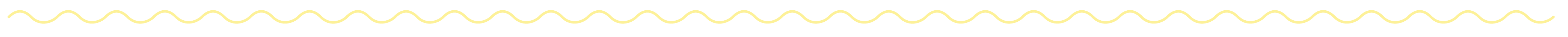 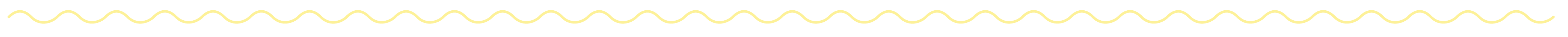 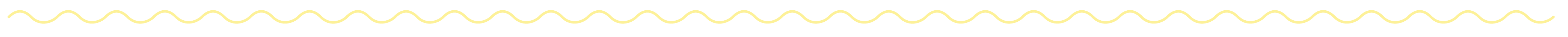 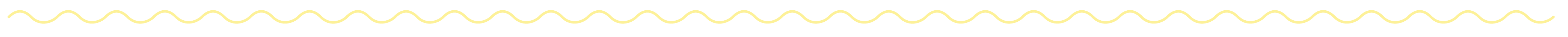 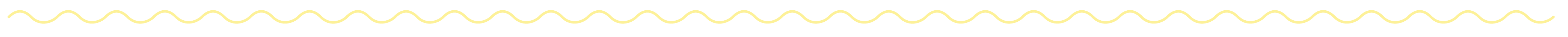 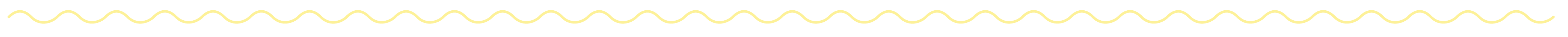 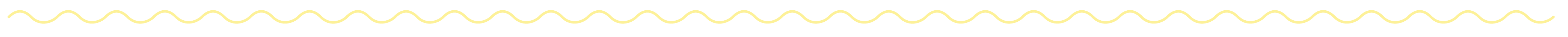 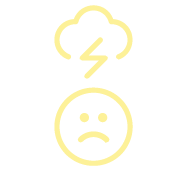 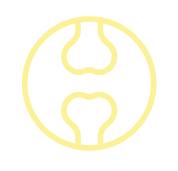 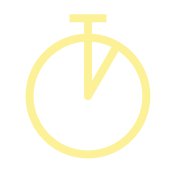 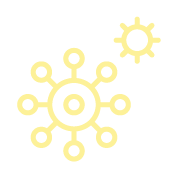 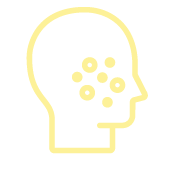 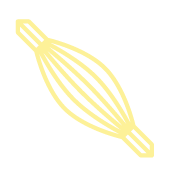 Zníženie
výdrže
Časté infekcie dýchacích ciest
Krehké kosti, bolesti chrbta
a kĺbov
Zostrenie kožných ochorení
Svalová slabosť
Zmeny
nálady - apatia
D-Spray
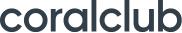 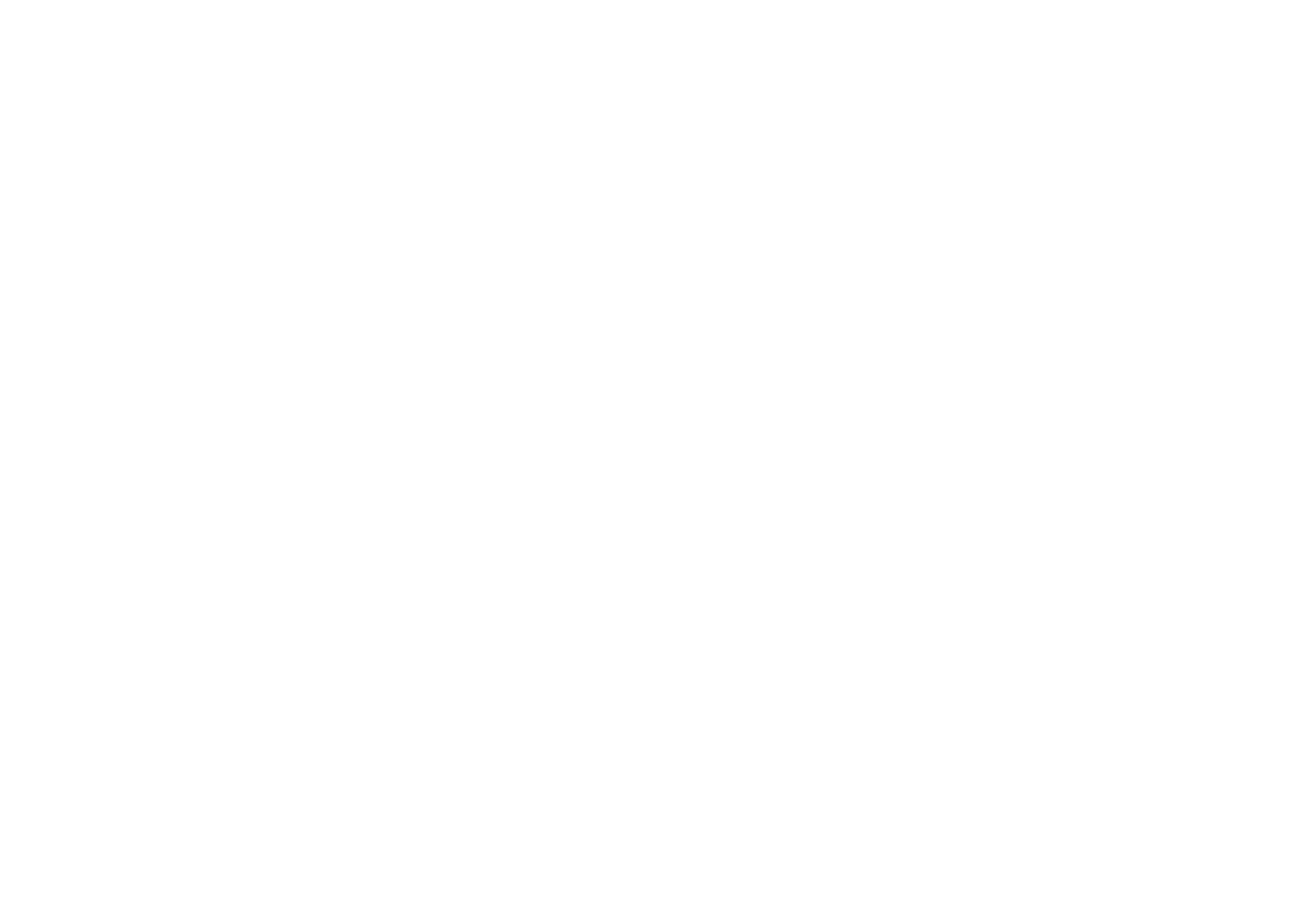 Pravidelné užívanie vitamínu D3
výrazne znižuje riziká
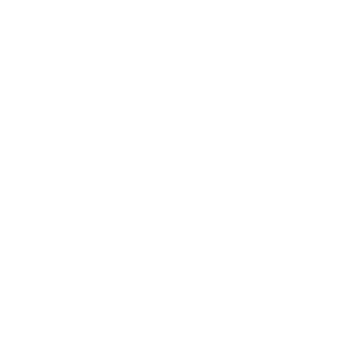 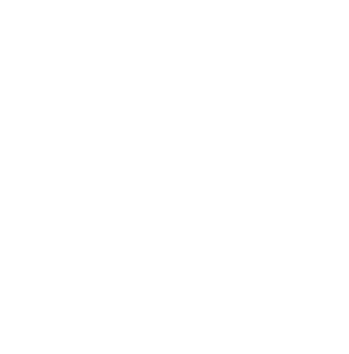 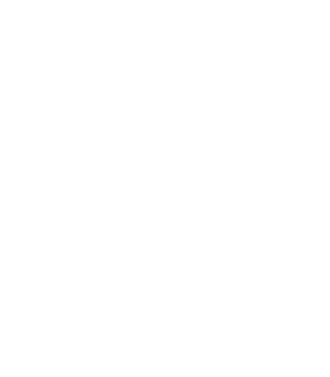 Miznúce
reprodukčné funkcie
Častých infekčných
chorôb
Vývoj depresií
6
5
7
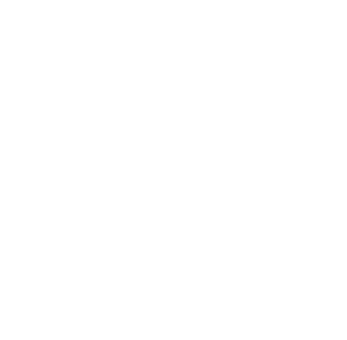 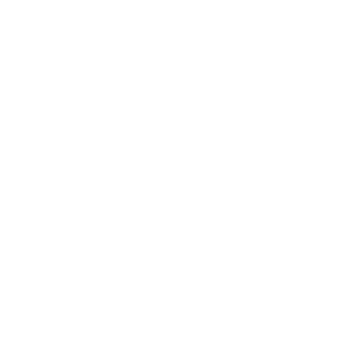 Vývoj kardiovaskulárnych ochorení
Straty
kostného tkaniva
11,12,13
8,9,10
D-Spray
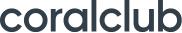 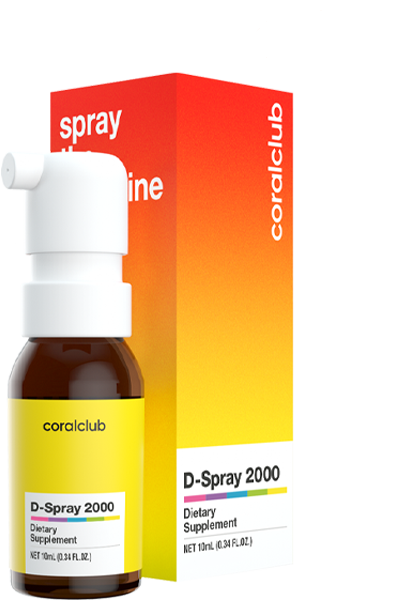 D-Spray 2000
2197
7
BONUSOVÉ BODY
12 k.j.
KLUBOVÁ CENA
15 k.j.
MALOOBCHODNÁ CENA
D-Spray
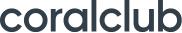 Zdroje:
Giovannucci E, Liu Y, Hollis BW, Rimm EB. 25-hydroxyvitamin D and risk of myocardial infarction in men: a prospective study. Arch Intern Med. 2008 Jun 9;168(11):1174-80. doi:10.1001/archinte.168.11.1174.  PMID: 18541825; PMCID: PMC3719391. https://pubmed.ncbi.nlm.nih.gov/18541825/ 

Pilz S, Dobnig H, Fischer JE, Wellnitz B, Seelhorst U, Boehm BO, März W. Low vitamin d levels predict stroke in patients referred to coronary angiography. Stroke. 2008 Sep;39(9):2611-3. doi: 10.1161/STROKEAHA.107.513655. Epub 2008 Jul 17. PMID: 18635847. https://pubmed.ncbi.nlm.nih.gov/18635847/ 

Pilz S, März W, Wellnitz B, Seelhorst U, Fahrleitner-Pammer A, Dimai HP, Boehm BO, Dobnig H. Association of vitamin D deficiency with heart failure and sudden cardiac death in a large cross-sectional study of patients referred for coronary angiography. J Clin Endocrinol Metab. 2008 Oct;93(10):3927-35. doi: 10.1210/jc.2008-0784. Epub 2008 Aug 5. PMID: 18682515. https://pubmed.ncbi.nlm.nih.gov/18682515/ 

Boonen S, Lips P, Bouillon R, Bischoff-Ferrari HA, Vanderschueren D, Haentjens P. Need for additional calcium to reduce the risk of hip fracture with vitamin d supplementation: evidence from a comparative metaanalysis of randomized controlled trials. J Clin Endocrinol Metab. 2007 Apr;92(4):1415-23. doi: 10.1210/jc.2006-1404. Epub 2007 Jan 30. PMID: 17264183. https://pubmed.ncbi.nlm.nih.gov/17264183/ 

Bischoff-Ferrari HA, Willett WC, Wong JB, Stuck AE, Staehelin HB, Orav EJ, Thoma A, Kiel DP, Henschkowski J. Prevention of nonvertebral fractures with oral vitamin D and dose dependency: a meta-analysis of randomized controlled trials. Arch Intern Med. 2009 Mar 23;169(6):551-61. doi: 10.1001/archinternmed.2008.600. PMID: 19307517. https://pubmed.ncbi.nlm.nih.gov/19307517/ 

Bischoff-Ferrari HA, Dawson-Hughes B, Staehelin HB, Orav JE, Stuck AE, Theiler R, Wong JB, Egli A, Kiel DP, Henschkowski J. Fall prevention with supplemental and active forms of vitamin D: a meta-analysis of randomised controlled trials. BMJ. 2009 Oct 1;339:b3692. doi: 10.1136/bmj.b3692. PMID: 19797342; PMCID: PMC2755728. https://pubmed.ncbi.nlm.nih.gov/19797342/
Koolman J., Röhm K.H., Wirth J. Taschenatlas der Biochemie. German: Thieme, 2003. https://faculty.ksu.edu.sa/sites/default/files/color_atlas_of_biochemistry_2nd_ed.pdf 

Ultraviolet Radiation: How it Affects Life on Earth. https://earthobservatory.nasa.gov/features/UVB/uvb_radiation3.php

Claire E. Williams, Elizabeth A. Williams, Bernard M. Corfe. Rate of change of circulating 25-hydroxyvitamin D following sublingual and capsular vitamin D preparations. European Journal of Clinical Nutrition. 23 September 2019. https://pubmed.ncbi.nlm.nih.gov/31548595/ 

Holick MF. The vitamin D deficiency pandemic: Approaches for diagnosis, treatment and prevention. Rev Endocr Metab Disord. 2017 Jun;18(2):153-165. doi: 10.1007/s11154-017-9424-1. PMID: 28516265. https://pubmed.ncbi.nlm.nih.gov/28516265/

Lerchbaum E, Obermayer-Pietsch B. Vitamin D and fertility: a systematic review. Eur J Endocrinol. 2012 May;166(5):765-78. doi: 10.1530/EJE-11-0984. Epub 2012 Jan 24. PMID: 22275473. https://pubmed.ncbi.nlm.nih.gov/22275473/ 

Kaviani M, Nikooyeh B, Zand H, Yaghmaei P, Neyestani TR. Effects of vitamin D supplementation on depression and some involved neurotransmitters. J Affect Disord. 2020 May 15;269:28-35. doi: 10.1016/j.jad.2020.03.029. Epub 2020 Mar 13. PMID: 32217340. https://pubmed.ncbi.nlm.nih.gov/32217340/ 

Ginde AA, Mansbach JM, Camargo CA Jr. Association between serum 25-hydroxyvitamin D level and upper respiratory tract infection in the Third National Health and Nutrition Examination Survey. Arch Intern Med. 2009 Feb 23;169(4):384-90. doi: 10.1001/archinternmed.2008.560. PMID: 19237723; PMCID: PMC3447082. https://www.ncbi.nlm.nih.gov/pmc/articles/PMC3447082/
D-Spray
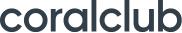 D-Spray 2000
Lúče zdravia
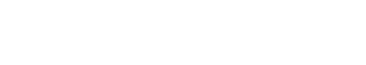